ОБЕСПЕЧЕНИЕ  БЕЗОПАСНОЙ ЭКСПЛУАТАЦИИ
                                 ГРУЗОПОДЪЕМНЫХ КРАНОВ
Уважаемые студенты, Вам необходимо помнить, что краны грузоподъемностью более 1 тонны должны регистрироваться в местном органе Ростехнадзора и они становятся объектом, подкон-
трольным этому государственному органу надзора. Кроме того, в
связи с принятием Федерального закона №116 –ФЗ они включены в
перечень опасных производственных объектов, что на порядок ужес-
точило и технические, и правовые требования по их эксплуатации
Таким образом,  за правильной и безопасной эксплуатацией Вашего крана установлен постоянный,  периодический  государственный
контроль.
   Каждая организация, эксплуатирующая грузоподъемный кран
должен иметь на строительной площадке или в офисе следующий пере-
чень нормативных документов по безопасной эксплуатации грузоподъем-
ных кранов
Перечень основных документов, необходимых для безопасной эксплуа-
тации грузоподъемных кранов:
1.РД 10-382-00. Правила устройства и безопасной эксплуатации грузо-
   подъемных кранов.
2. Федеральный закон от 21 июля 1997    №116-ФЗ «О промышленной            безопасности опасных производственных объектов».
3. Постановление правительства РФ от 24 ноября 1998 г.  №1371 «Пра-
    вила регистрации объектов в государственном реестре опасных про-
    изводственных объектов»
4 Постановление правительства РФ от 25 декабря 1998 г.   №1540 «Пра-
   вила применения технических устройств на опасных производственных
   объектах».
5. ГОСТ12. 2. 071-90 ССБТ. Краны грузоподъемные. Краны контейнер –
    ные. Требования безопасности.
6. Положение о порядке подготовки и аттестации работников организа-
    ций, эксплуатирующих опасные производственные объекты, подкон-
    трольные Госгортехнадзору России. Постан. Госгортехнадзора России
    от 11.01.99,  №2.
Причины травматизма при эксплуатации машин и механизмов
В современном строительном производстве используются самые раз-
нообразные машины и механизмы. По своим техническим  и эксплуата-
цинным характеристикам большинство из них относится к средствам
повышенной опасности. В первую очередь к ним относятся подъем-
но-транспортные, землеройные, дорожно строительные, оборудование
заводов ЖБИ и строительных материалов.
Анализ производственного травматизма показывает, что около 25% 
н/с на производстве происходят при эксплуатации строительных машин
Основными опасными и вредными производственными факторами, 
связанными с их эксплуатацией являются
действие механической
силы
возможность пора-
жения эл. током
неблагоприятный
микроклимат
Этапы обеспечения эксплуатационной безопасности
строительных машин (кранов)
Безопасность эксплуатации строительных грузоподъемных кранов закладывается
в три этапа
Первый этап – этап проектирования.
Второй этап – этап изготовления
Третий этап – этап эксплуатации.  При эксплуатации кранов мы должны обеспечивать безопасность работ выполнением следующих 6-ти требований:
Эксплуатацией кранов согласно требованиям нормативных документов(РД10-   382- 00).
Своевременным проведением ППР (планово-предупредительных ремонтов).
Определением и ограждением опасных зон работы крана .
Обучением и инструктажом работающих.
Оформлением нарядов допусков к работе.
Проведением технического надзора Госгортехнадзором.
Регистрация и освидетельствование грузоподъемных машин
Основные требования безопасности при установке 
строительных машин
Установка крана вблизи строящегося объекта
В = Rпов +  Lбез , 
где  Rпов – радиус платформы крана; 
Lбез – расстояние безопасности, при-
нимаемый в зависимости от высоты 
расположения выступающей части 
здания (Н) от уровня земли:
 
Lбез – 0,4 м если Н меньше 2 м. и 0,7м
если Н > 2м
Ось пов-й платформы
Н
В
Установка крана близи котлованов, траншей и др. зем
сооружений
Р
Н
L
Установка кранов вблизи котлованов траншей и др. земляных выработок
Теоретически расстояние от основания  откоса выемки до ближайшей опоры машины определяется по формуле:
                                       L = Hsin(ά –μ) / (Sinά * Sinμ)
Требования безопасности при работе с краном в охранных зонах ВЛЭП
Определение охранной зоны ВЛЭП
Охранной зоной ВЛЭП является участок земли и пространства,
заключенный между вертикальными плоскостями, проходящими
через параллельные прямые, отстоящие от крайних проводов
(при неотключенном их состоянии) на расстоянии L, м (см. сл. слайд):
L
L
Ширина охранной зоны ВЛЭП
Основные требования при производстве работ с использованием кранов
 в охранных зонах ВЛЭП
Перед началом работ необходимо принять меры по временному отключению ВЛЭП
А) в результате принятых мер добились временного отключения ВЛЭП
и работы должны проводиться:
под  непосредственным руководством ИТР, ответственного за безопас-
 ность производства работ;
 при наличии письменного разрешения организации, владельца ЛЭП;
 оформленном наряде-допуске, определяющем безопасные условия 
 труда. Наряд-допуск при этом должен быть подписан главным 
инженером и главным  энергетиком организации.
Б) При наличии обоснованной невозможности снятия напряжения ВЛЭП, работу строительных машин в охранной зоне разрешается при выполнении следующих дополнительных к пункту А требований:
расстояние от подъемной или выдвижной части машины в любом 
 ее положении до вертикальной плоскости, образуемой проекцией
 на землю ближайшего провода, находящегося под напряжением
 должно быть не менее (см. таблицу):
Таблица
Минимальное расстояние сближения
- машинист грузоподъемной машины должен иметь квалификаци-
 онную группу по ТБ не ниже второго;
-корпус грузоподъемной машины, за исключением машин на гусе-
ничном ходу, должен быть заземлен при помощи переносного за-
землителя.
Обеспечение устойчивости строительных кранов
Устойчивость строительной машины является необходимым условием
безопасной ее работы. Потеря устойчивости кранов приводит, как пра-
вило, к серьезным авариям, со значительным материальным ущербом
и тяжелыми травмами и гибелью людей.
Грузоподъемные краны относятся к машинам повышенной опасности,
поэтому к их устойчивости предъявляются специальные требования,
регламентированные Правилами устройства и безоп. экспл-ии грузо-
подъемных машин.
Причинами потери устойчивости могут быть перегрузка кранов, воздей-
ствие ветровой нагрузки, недопустимые просадки основания подкрано-
вых путей, динамические воздействия резкого торможения и обрыва 
троса и др.
Согласно закона теоретической механики всякое твердое тело может
находиться в состоянии равновесия, если сумма моментов всех
действующих на него сил,  относительно возможной точки опроки-
дывания равна нулю, т. е.:   ∑Муд +∑Мопр = 0,
где ∑Муд – сумма моментов удерживающих кран сил;
∑Мопр – сумма моментов опрокидывающих кран сил
Это положение справедливо и для строительных кранов.
 Следовательно:   ∑Муд / ∑Мопр = 1
Однако, это очень зыбкое равновесие, которое может быть нарушено
В любое время и кран потеряет устойчивость
Следовательно, для обеспечения устойчивости машин необходимо
некоторое превышение суммы моментов удерживающих сил над
суммой моментов опрокидывающих кран сил. 
Это превышение нормируется Правилами (РД 10-382-00) и называ-
ется коэффициентом устойчивости крана:
Ку = ∑Муд / ∑Мопр
При этом рассматривают три схемы работы крана и соответственно
три варианта коэффициента устойчивости:
Коэфф-т грузовой устойч-ти на горизон-м пути без дополнит-х нагр-к:
Кг.у= ∑Муд / ∑Мопр > 1,4
2. Кэофф-т гр-й устйч-ти с учетом уклона пути и доп-х нагрузок:
Кг.у= ∑Муд / ∑Мопр > 1,15
3. Коэфф-т собственной устойч-ти крана, стоящего  на наклонной
 местности не рабочем состоянии:
Кс.у. = ∑Муд / ∑Мопр > 1,15
В реальной работе крана идеального случая 1 варианта не может быть.
Кран всегда работает в условиях одновременного действия основных
и дополнительных нагрузок и эти дополнительные нагрузки уменьшают
удерживающий момент, возникающий только от собственного веса
Следовательно коэффициент грузовой устойчивости крана с учетом
 дополнительных нагрузок будет записываться:
Кг.у. =[ Муд – ( Му + Мц.с. + Ми.с. + Мw )] / Мопр > 1,15,
где Муд – удерживающий момент, создаваемый  массой крана с учетом
уклона пути;
Му – момент, возникающий от горизонтальной составляющей собствен-
ного веса при уклоне; 
Мц.с – момент от действия центробежных сил, возникающий при работе
грузоподъемного механизма;
Ми.с.- момент от инерционных сил при торможении опускающегося груза;
Мw – момент от действия ветровой нагрузки.
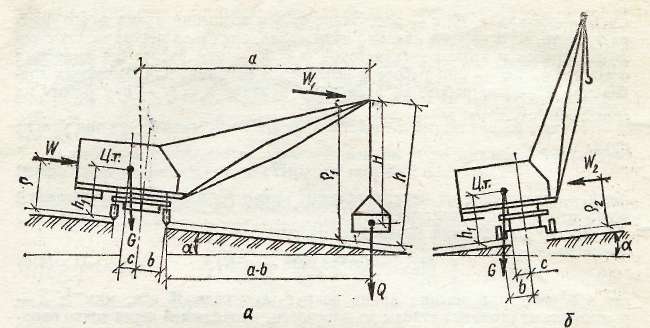 Рис. Расчетная схема для оценки устойчивости крана: а) грузовой устойчивости;
б) собственной устойчивости.
Опрокидывающий момент:
Мопр = Q ( а – в ),
где Q – масса наибольшего рабочего груза, Н; 
а – расстояние от оси вращения платформы до ц. т. рабочего груза,м;
в – расстояние от оси вращения до ребра опрокидывания, м.
Муд = G ( в + с ) Cosά,
где G – масса крана, Н;   с – расстояние от оси вращения платформы
до ц.т. крана, м;  ά – угол наклона пути крана, град. ( ά =30  при работе
без выносных опор и 1,50 при работе с выносными опорами; ά =20 –
для башенных кранов)
Му =G h1Sinά,
Где  h1 – расстояние от ц.т. крана до плоскости, проходящей через 
точку опорного контура, м.
Мц.с.= Q n2 а h / ( 900 – n2H ),
где  n – частота вращения крана вокруг вертикальной оси, мин-1;
h – расстояние от оголовка стрелы крана до плоскости проходящей
 через точку опорного контура,м;   H – расстояние от оголовка стрелы 
крана до ц.т. подвешенного груза, который находится над землей на
расстоянии 20 -30 см.
Ми.с.= Q v ( а – в ) / ( g t ),
где v – скорость подъема груза ( при свободном опускании груза v = 
1,5 м/с ); g – ускорение свободного падения, 9,8 м/с2;  t – время
неустановившегося режима работы механизма подъема ( время
Торможения), сек.
Мw = Мwк + Мwг = Wк p + Wг p1,
где Мwк и Мwг – соответственно моменты от действия ветровой нагрузки
на вертикальную плоскость крана и груза; Wк – ветровая нагрузка при-
ложенная  к ц.т. крана, Н; Wг – то же приложенная к оголовку стрелы, Н
Wк  и Wг определяются:   W = gн F,
где нормативная ветр. нагрузка определяется - gн = g0* к *с:
g0 – ветровой напор по СНиП;  к – коэфф-т учитывающий изменение 
ветрового напора по высоте;   с – аэродинамический коэфф-т;
F – наветренная площадь поверхности крана или груза, м2.
Исходя из изложенного коэффициент грузовой устойчивости крана 
запишется следующим образом:
 Кг.у=G[(в+с)Cosά-h1sinά]-(Qn2аh)/(900-n2H)-Qv(а-в)/gt –wкp-Wгp1/>1,15
Собственную устойчивость передвижных стреловых кранов определяют
 по формуле:
Кс.у.= G[(в-с)Cosά - Sinά] / (Wкp) >1,15